Geschichte in fünfDas Vereinigte Königreich von Großbritannien & NordirlandDie Entstehungsgeschichte von 1066 – 1922
Die Britischen Inseln vor 1066
Bevölkerung
England: mehrheitlich Angelsachsen
Wales, Schottland & Irland: mehrheitlich Kelten
Herrschaftsstrukturen
England: Königreich mit dezentraler Aristokratie
Schottland: Königreich, in dem große Macht bei den Clans liegt
Wales & Irland: Mehrere Königreiche / Fürstentümer
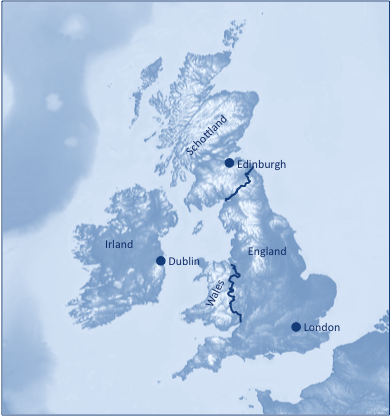 2
1171: Henry II of England nutzt Konflikte zwischen den irischen Königen, landet in Irland & wird Lord of Ireland
1066: Nach dem Sieg in der Schlacht von Hastings erobert William the Conqueror  England & macht es zu einem starken Zentralstaat
1296 – 1328 & 1332 – 1357: Schottland kann in den Unabhängigkeitskriegen seine Eigenständigkeit gegen England bewahren
1277 – 1283: Edward I erobert Wales & integriert es in das Königreich England
1542: Um seinen geschwächten Einfluss in Irland wieder zu stärken & fremden Ansprüchen vorzubeugen, erhebt Henry VIII Irland zum Königreich
Verlauf
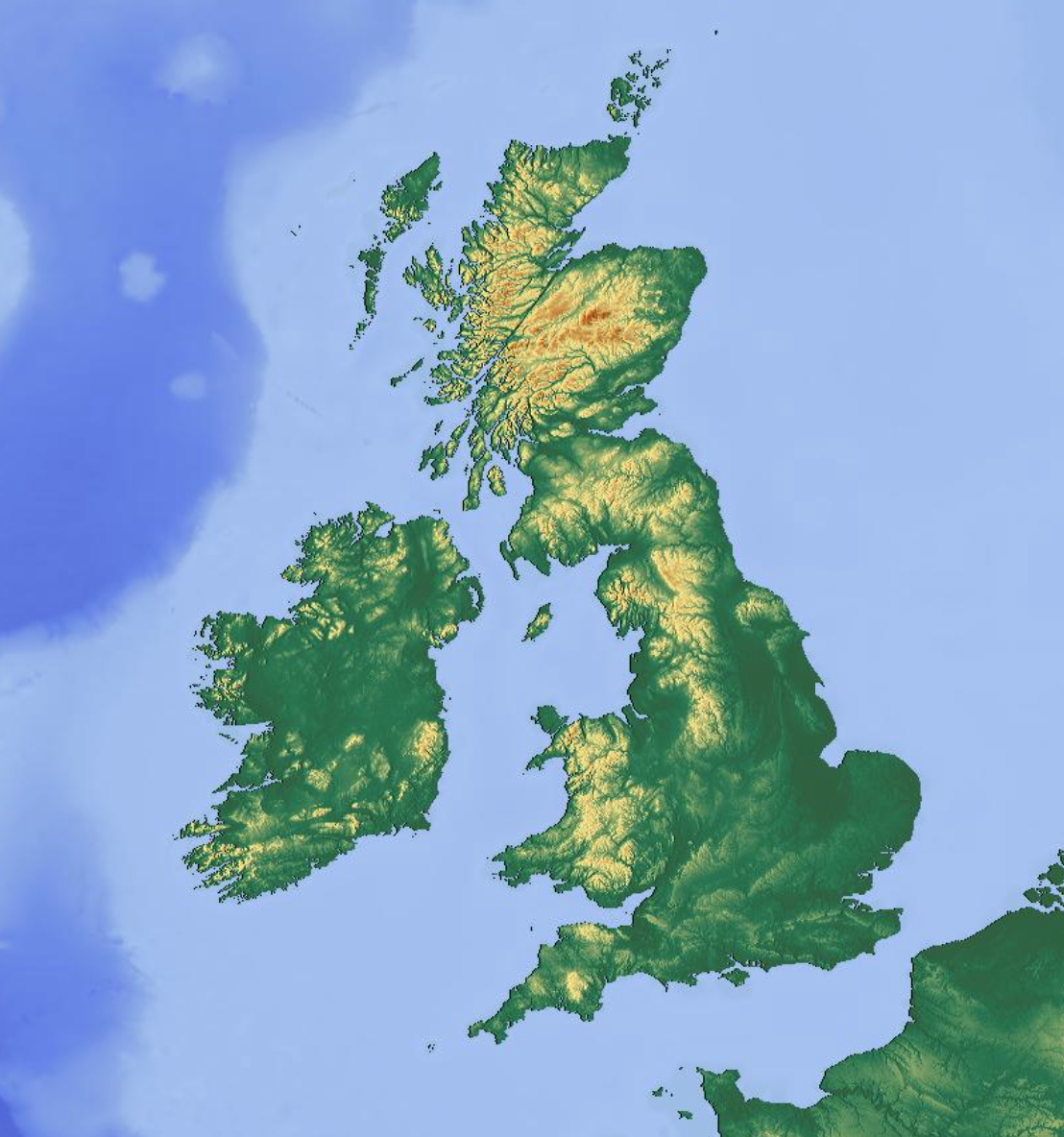 Hinweis: Flaggen sind nicht von Anfang an im Gebrauch
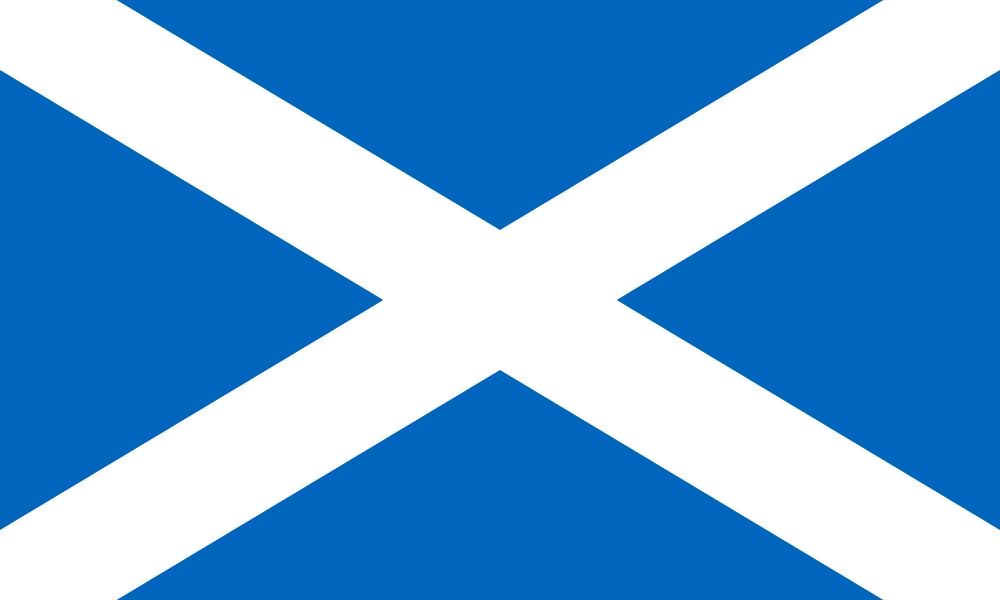 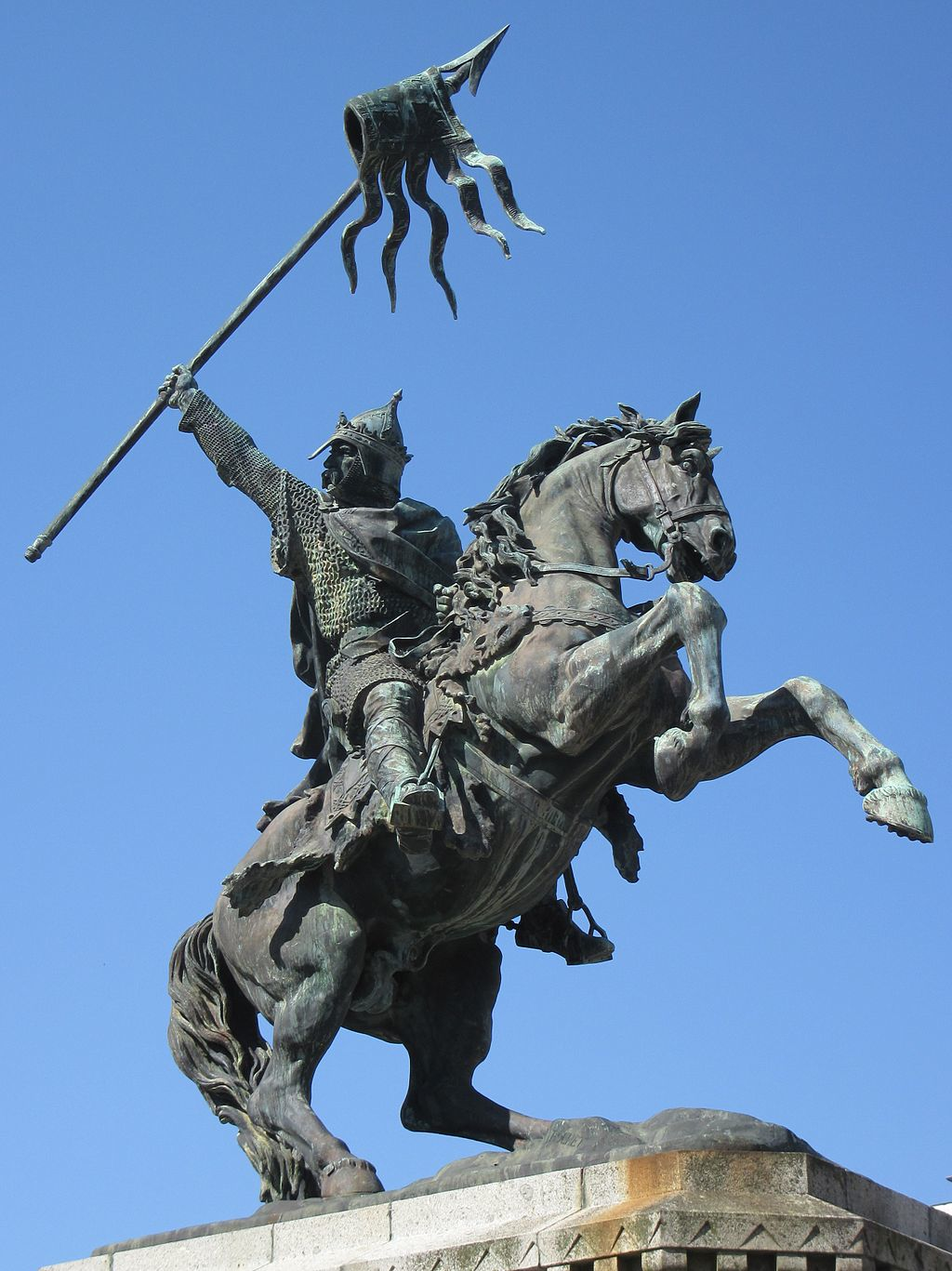 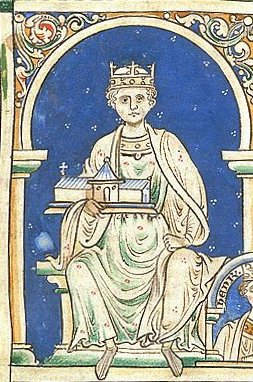 Schottland
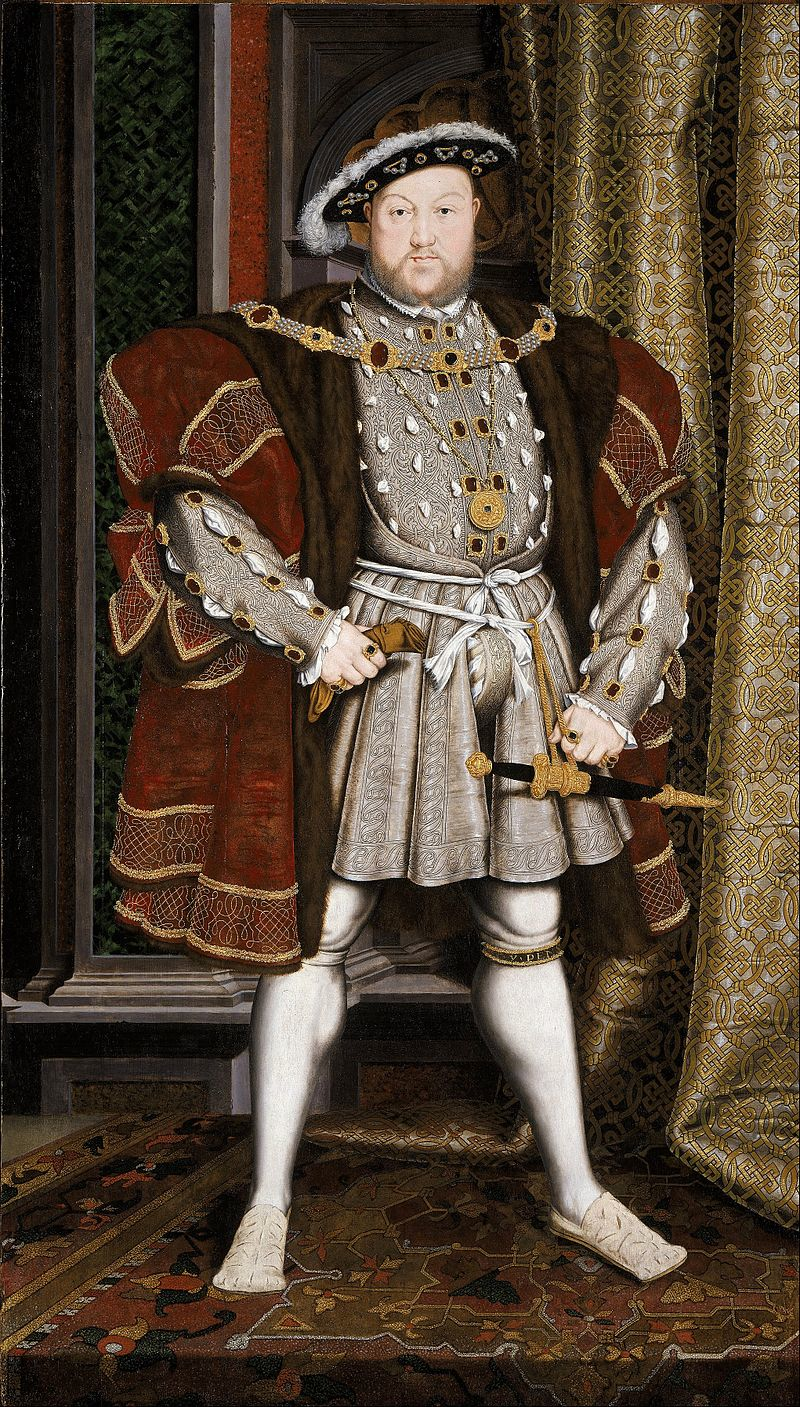 Edinburgh
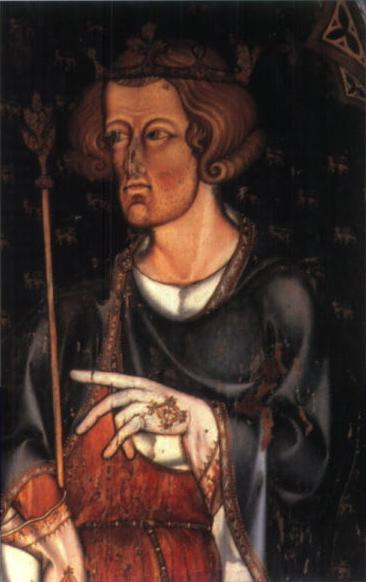 Irland
England
Dublin
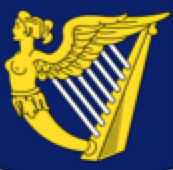 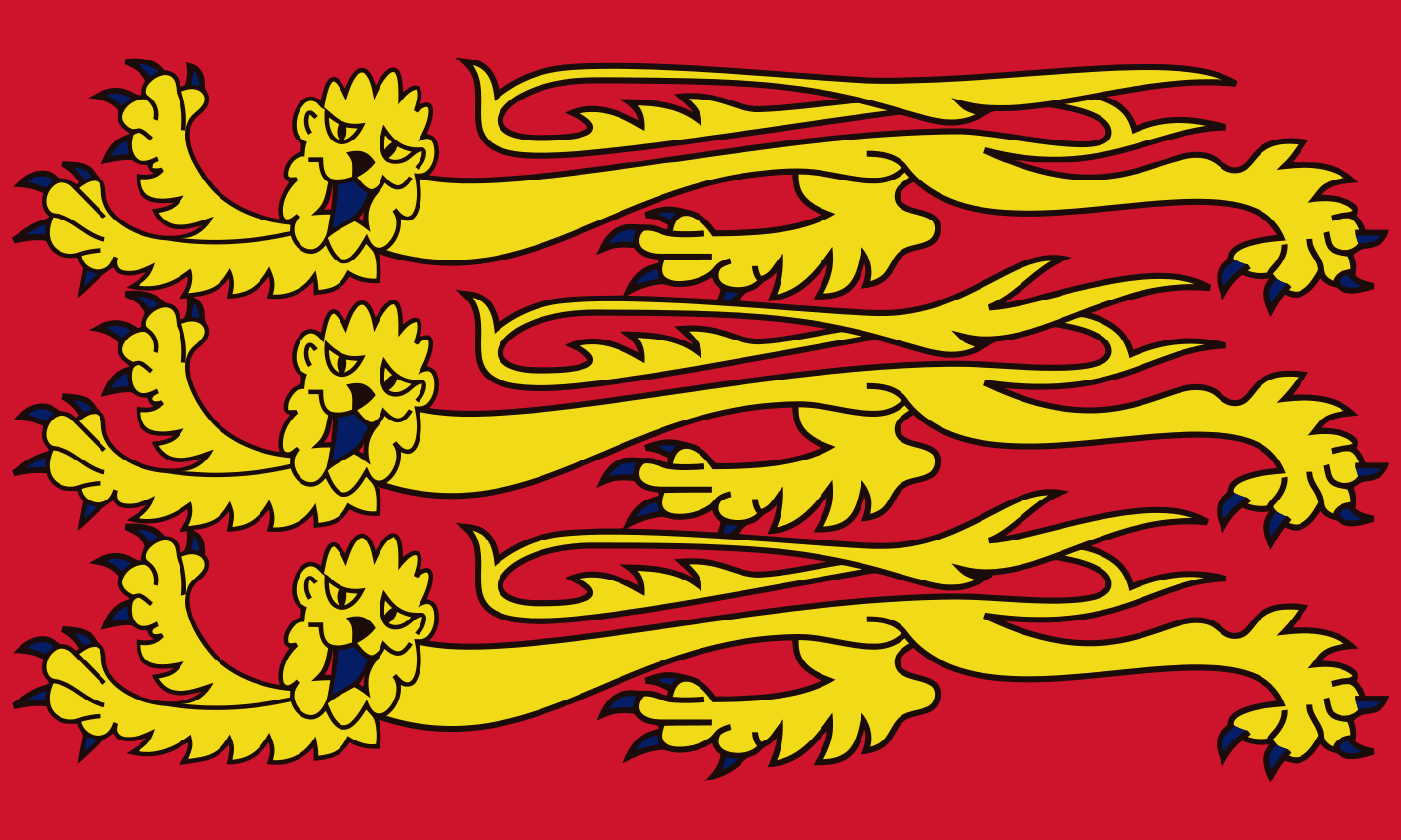 Wales
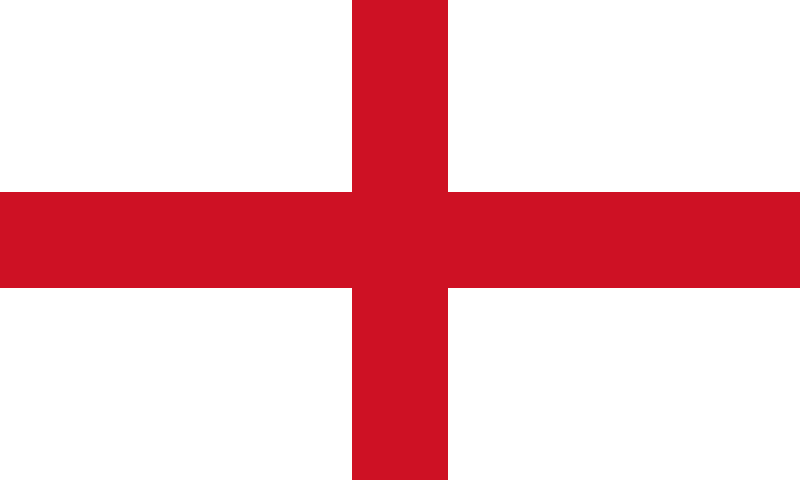 William the Conqueror
London
Henry II
Edward I
Henry VIII
3
Englische Perspektive: Sicherung der Personalunion & des politischen Einflusses
Schottische  Persp.: Finanzielle Konsolidierung
1603: Nachdem Elizabeth I kinderlos stirbt, wird ihr (entfernter) Verwandter James VI King of Scots König von England (James I) & die Personalunion der beiden Königreiche beginnt
1707: England & Schottland werden zum Königreich von Großbritannien vereinigt
Verlauf
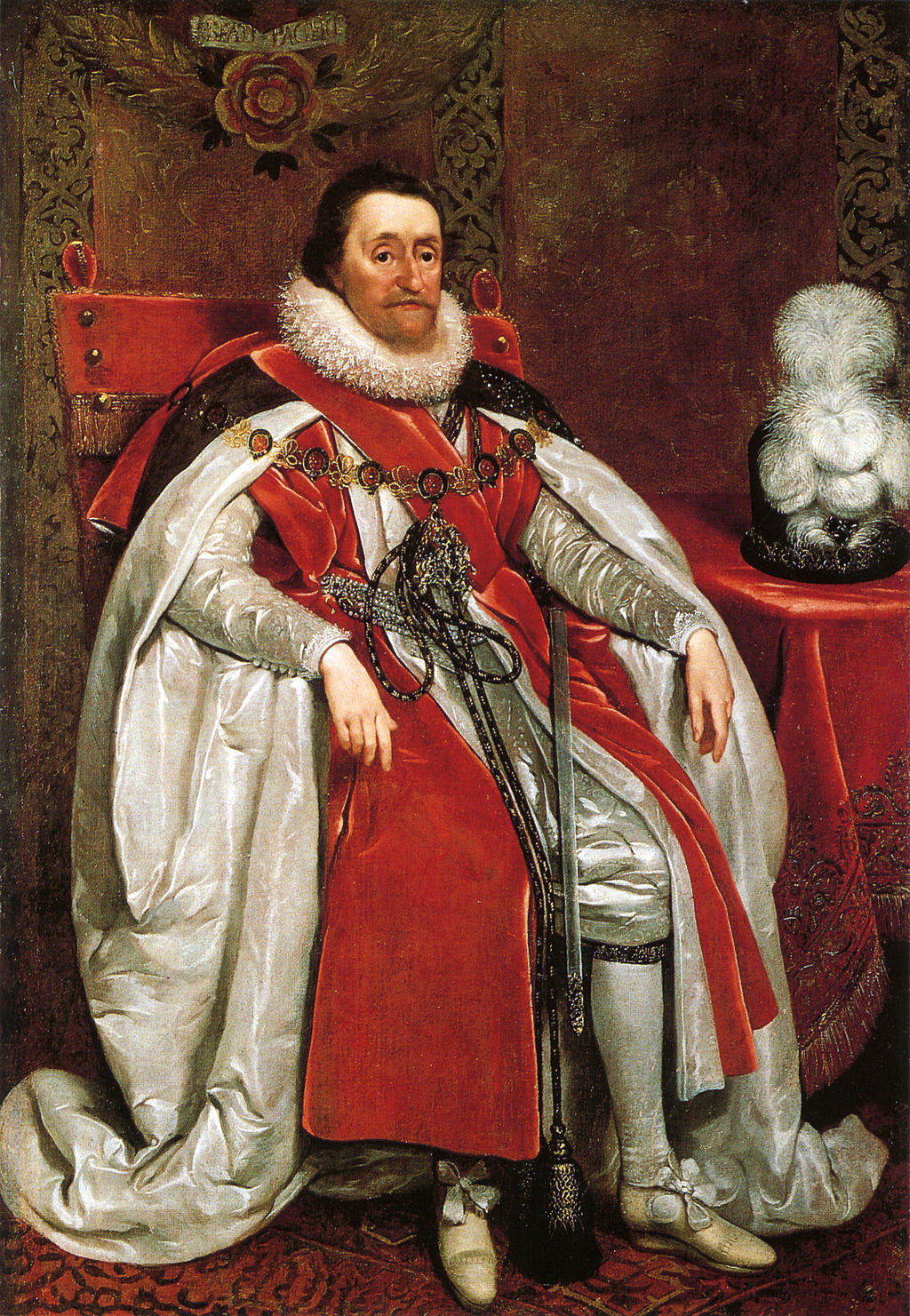 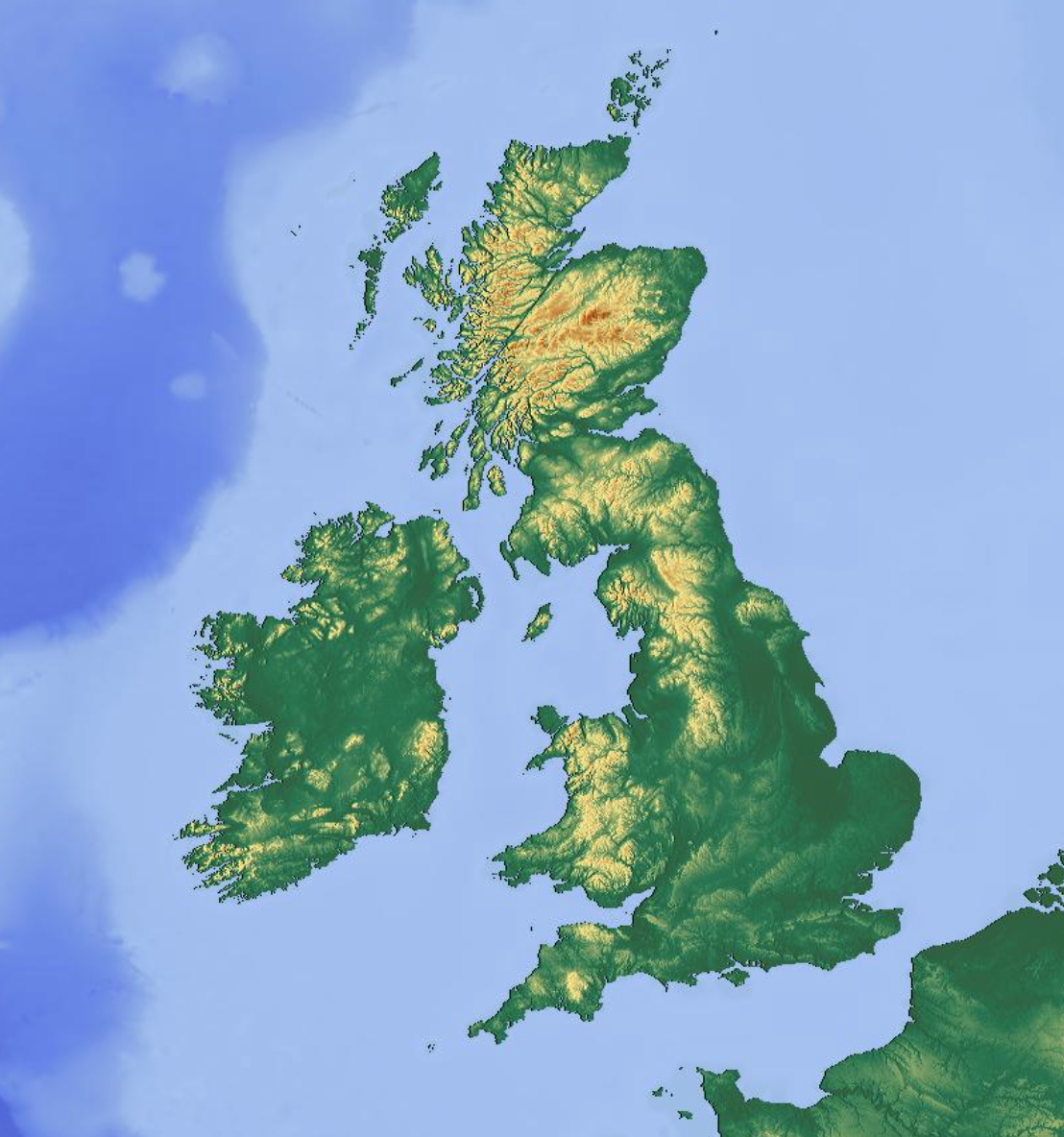 Scotland
England
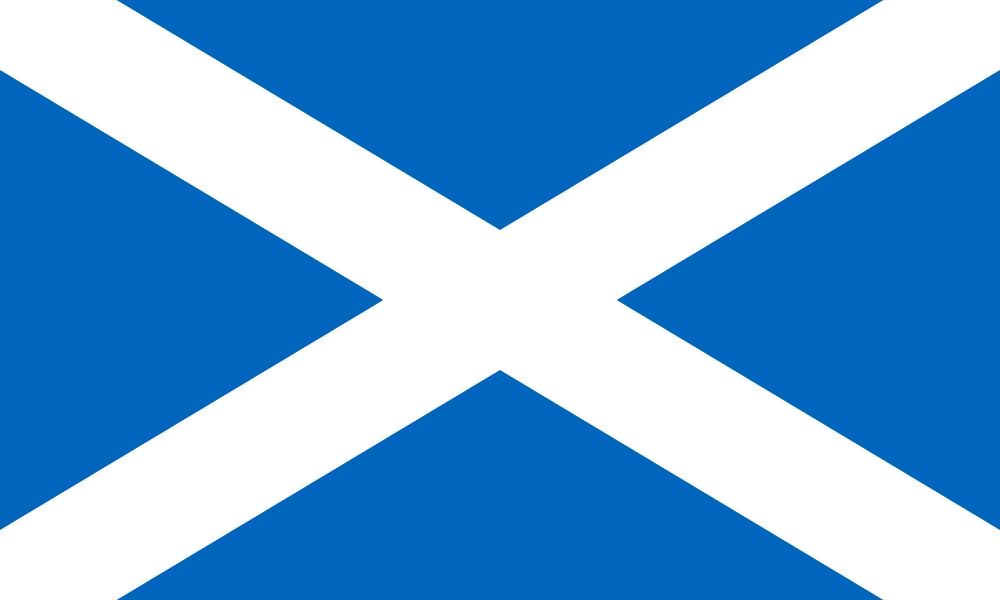 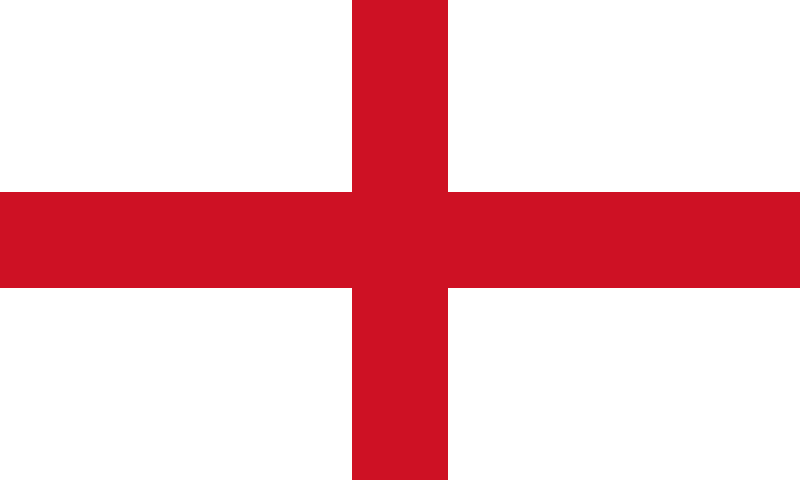 Henry VII
(1485-1509)
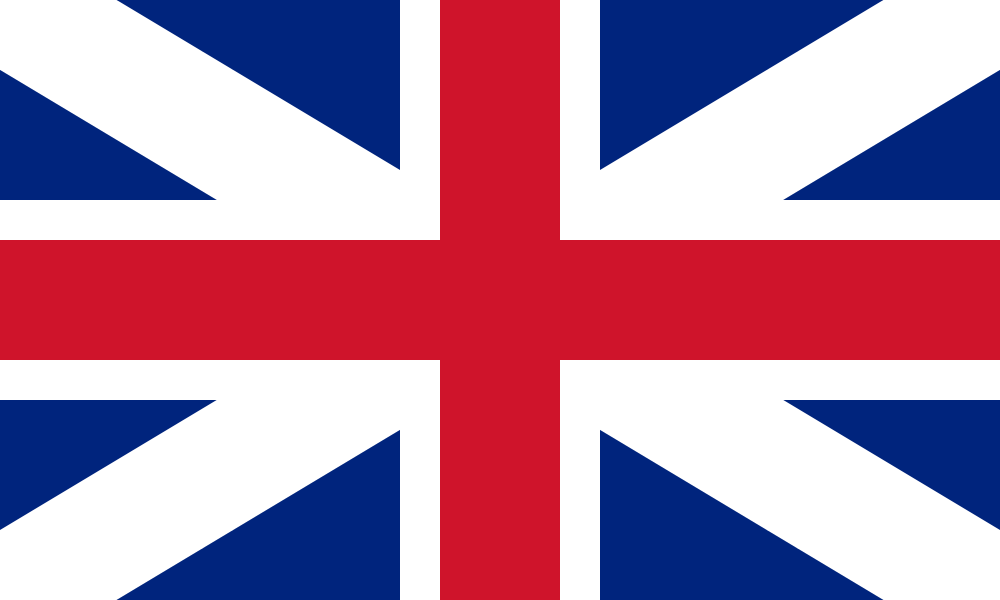 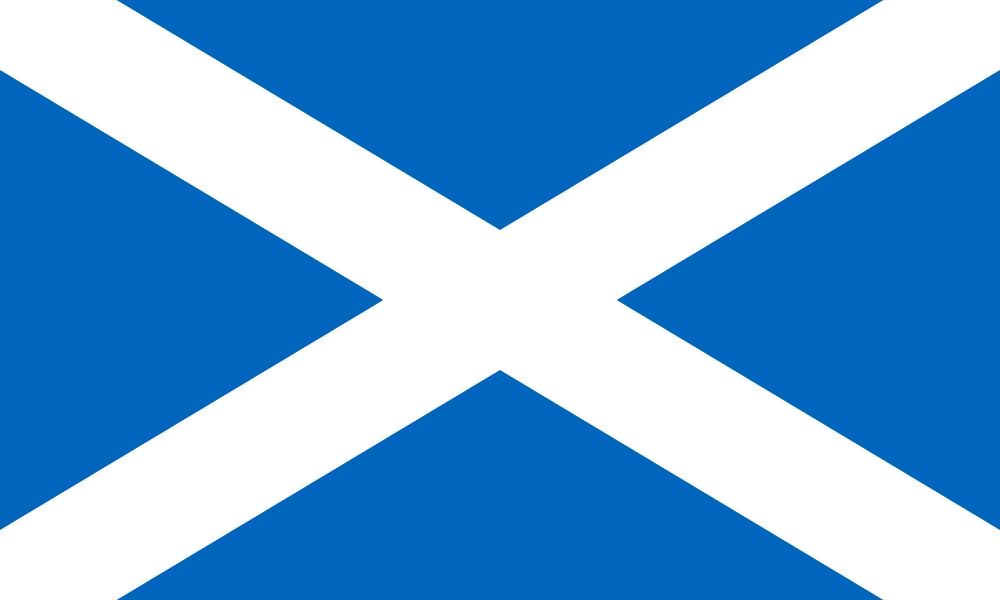 Schottland
∞
Edinburgh
Henry VIII
(1509-1547)
James IV
(1588-1513)
James VI & I
Edward
(1547-1553)
James V
(1513-1542)
Margaret
Irland
England
Mary I
(1553-1558)
Dublin
Mary
(1542-1567)
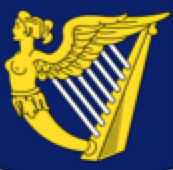 Wales
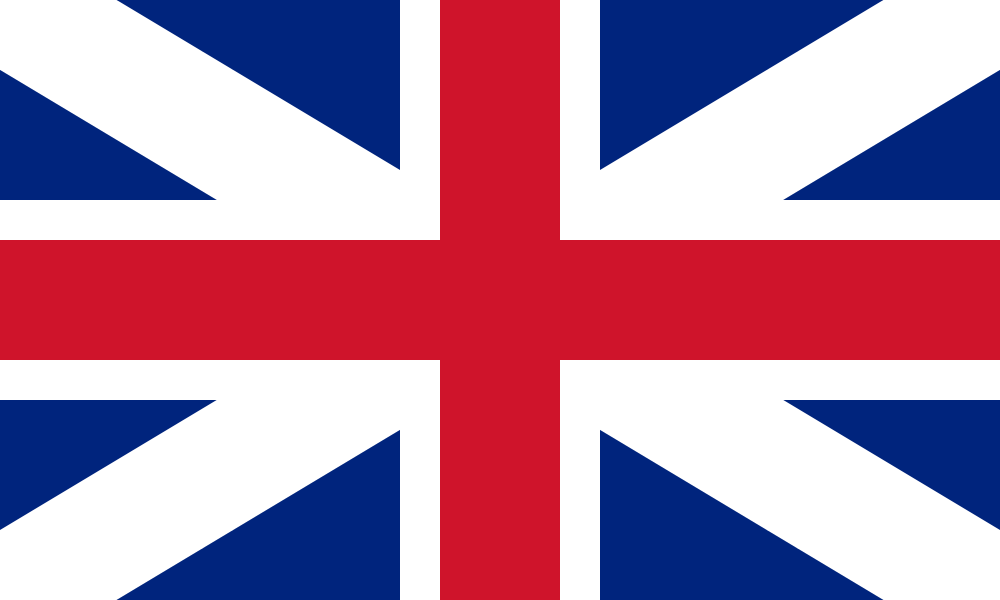 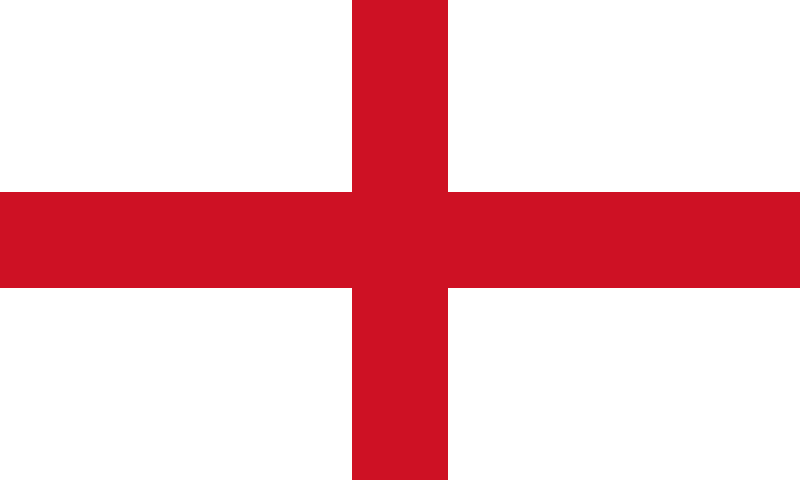 Elizabeth I
(1558-1603)
London
James VI & I
( 1567-1603 & 1603-1625)
4
1922: Nach dem Irischen Unabhängigkeitskrieg (1919-1921) wird Südirland als Freistaat unabhängig & Nordirland verbleibt in der Union
1801: Vor dem Hintergrund der Rebellion von 1798 soll Irland stärker integriert werden & das Vereinigte Königreich von Großbritannien & Irland wird gebildet
United Kingdom of Great Britain & Northern Ireland
(Vereinigtes Königreich von Großbritannien und Nordirland)
Verlauf
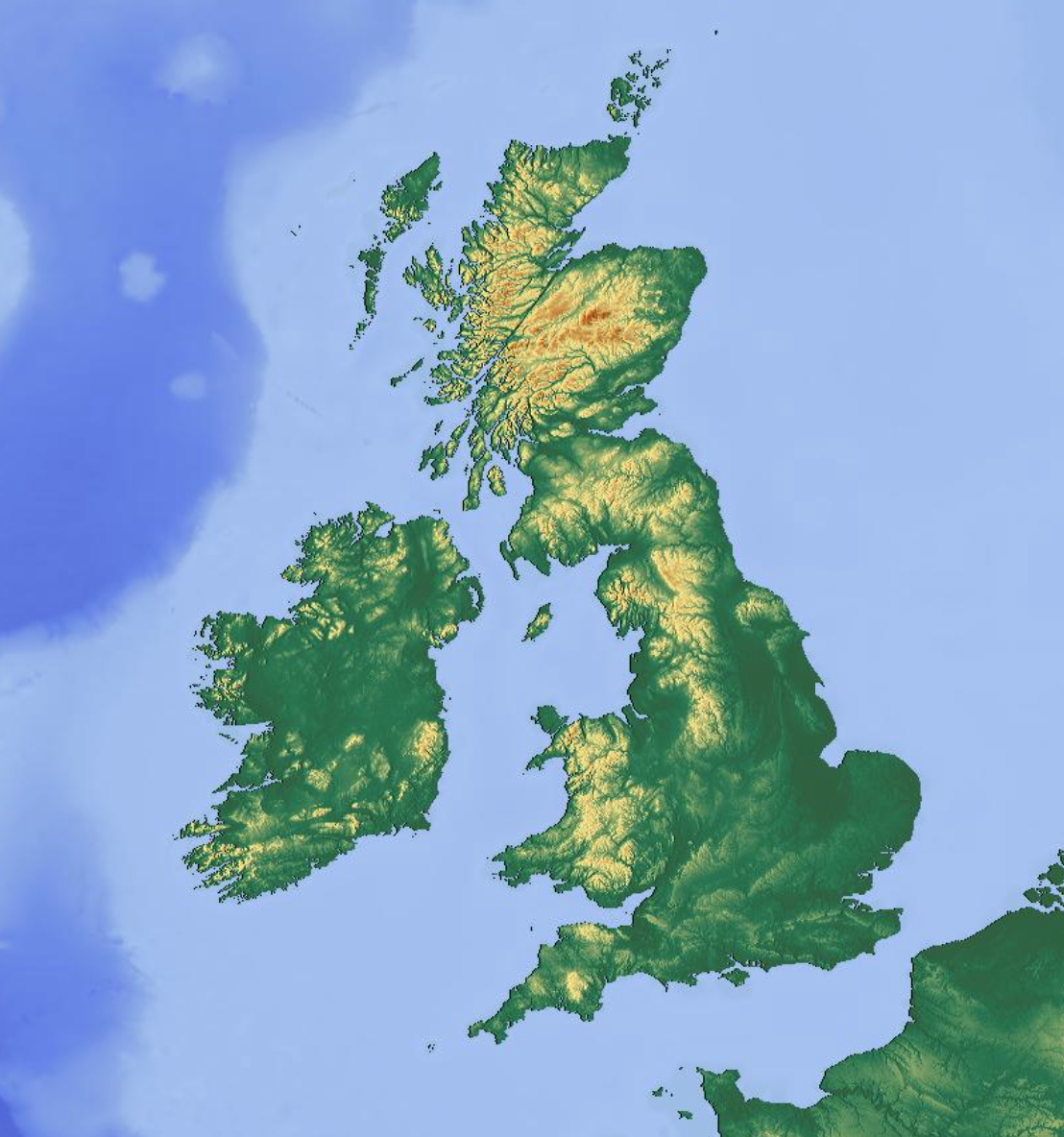 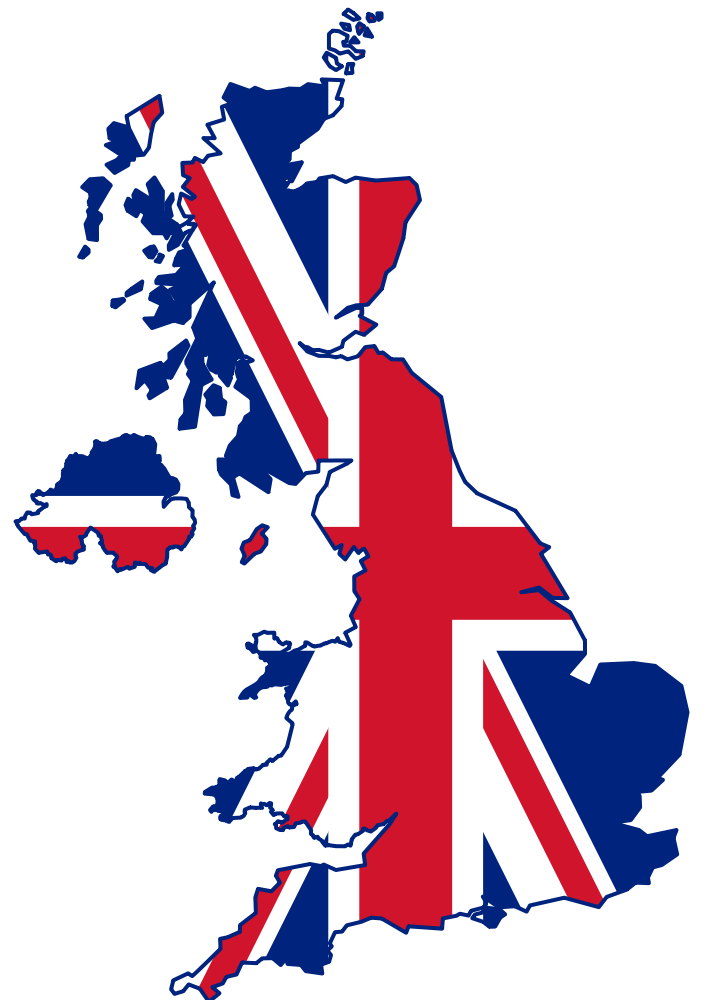 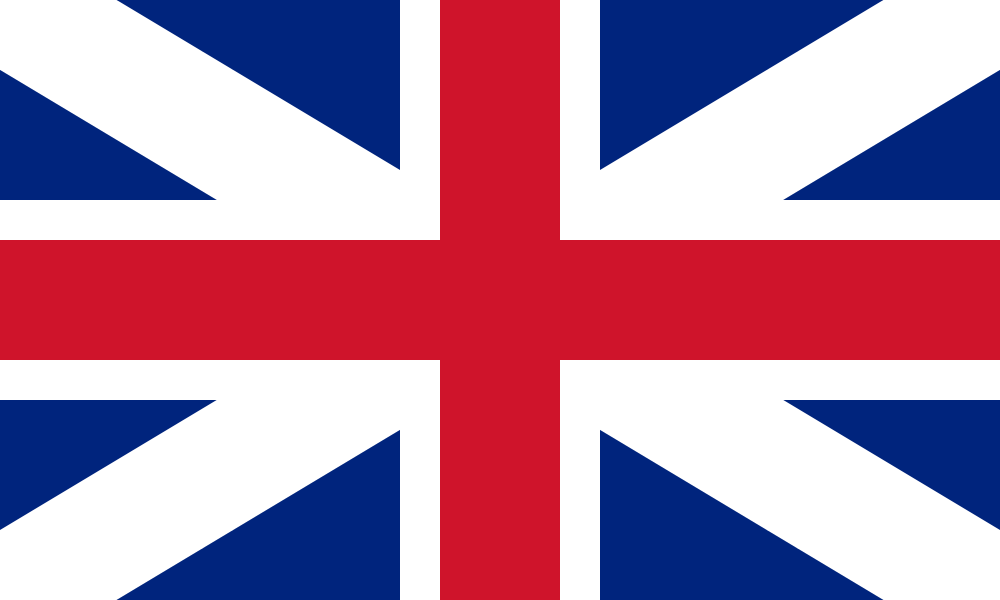 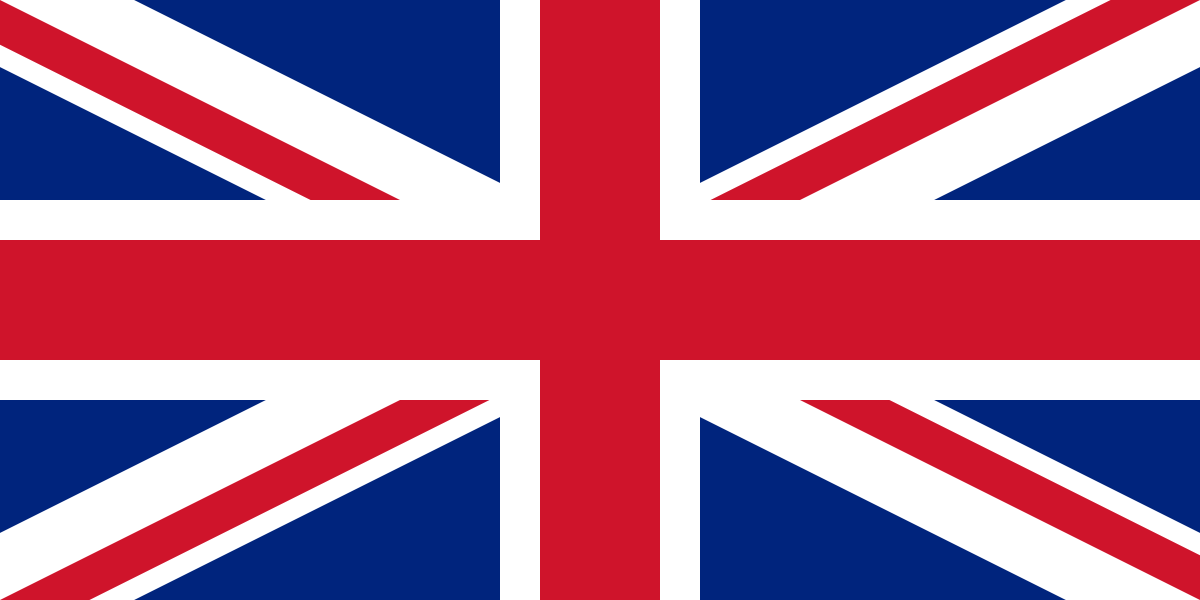 Schottland
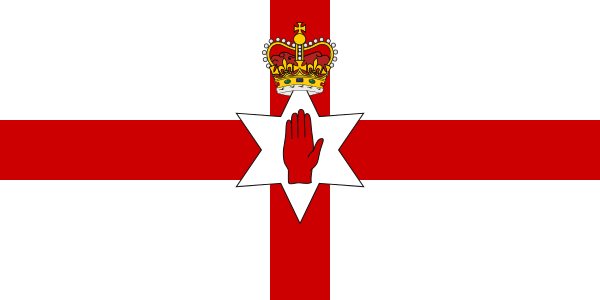 Edinburgh
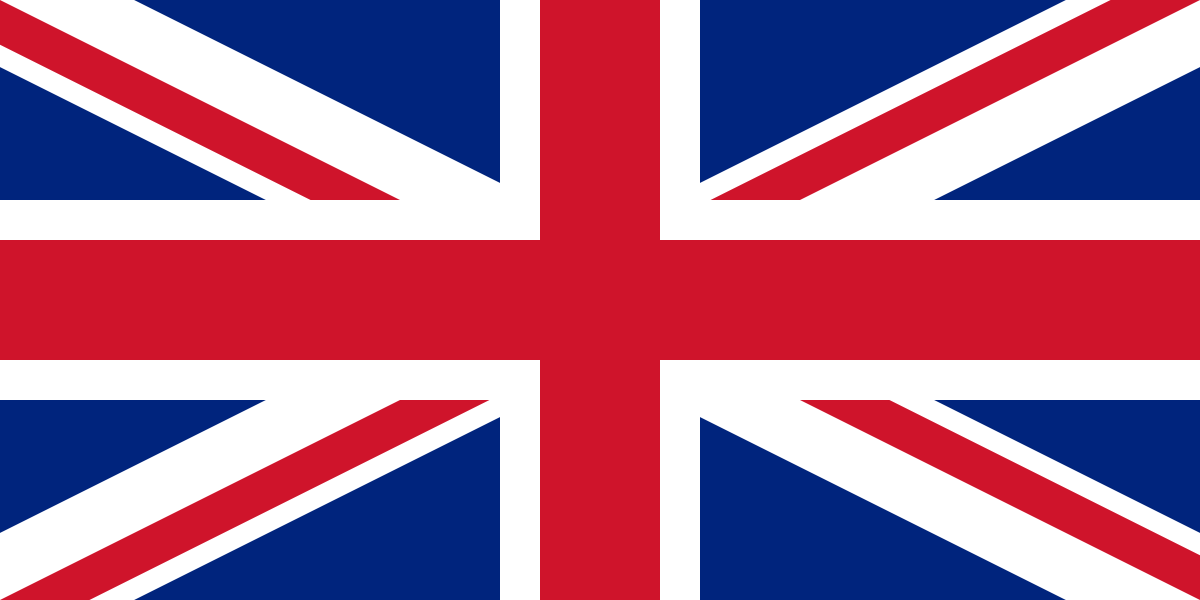 Irland
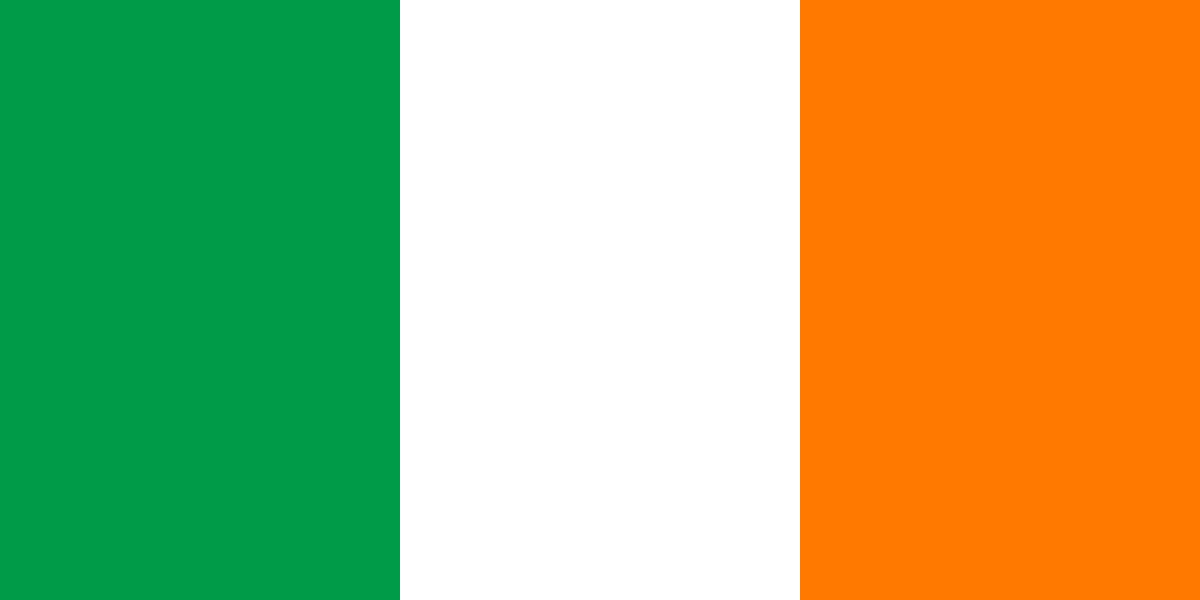 England
Dublin
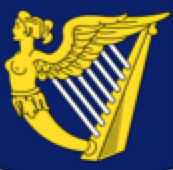 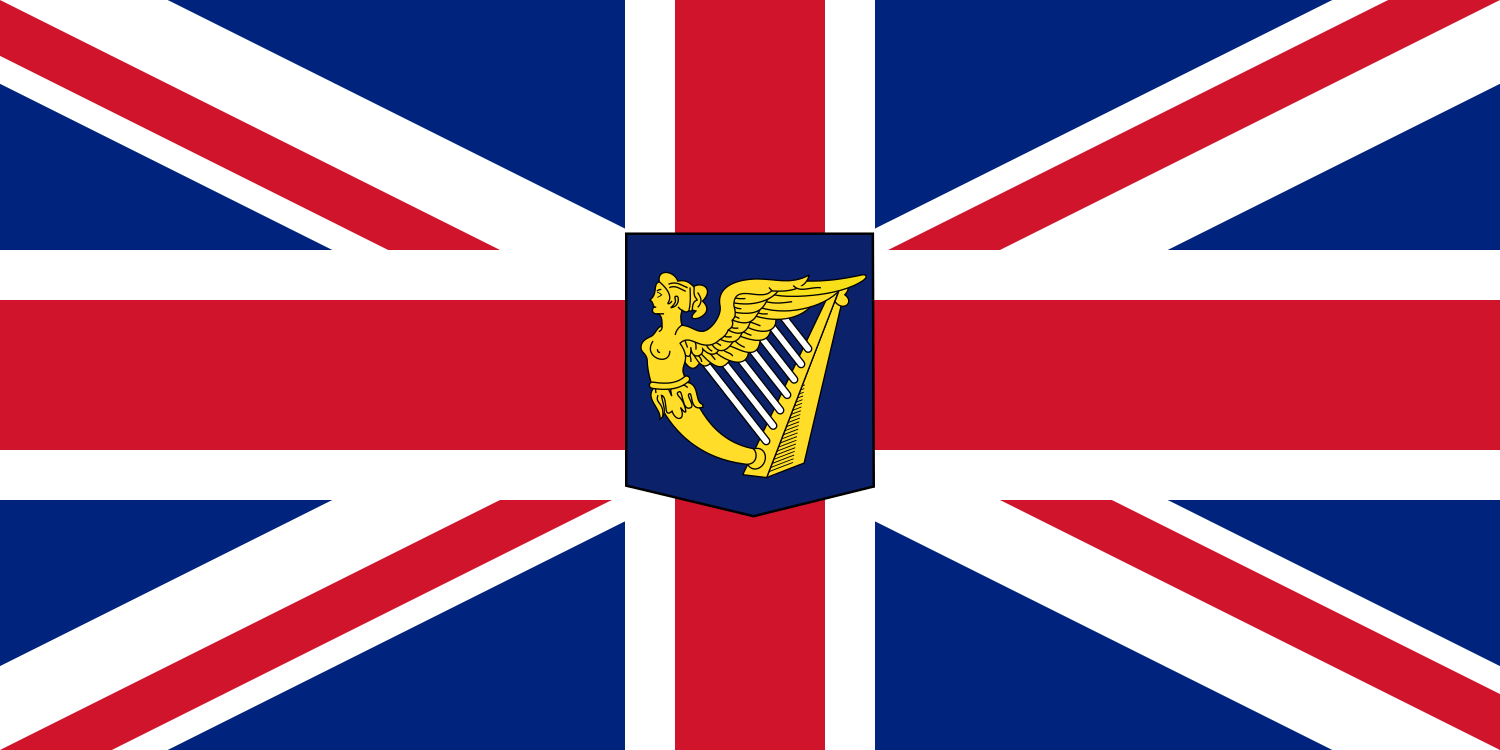 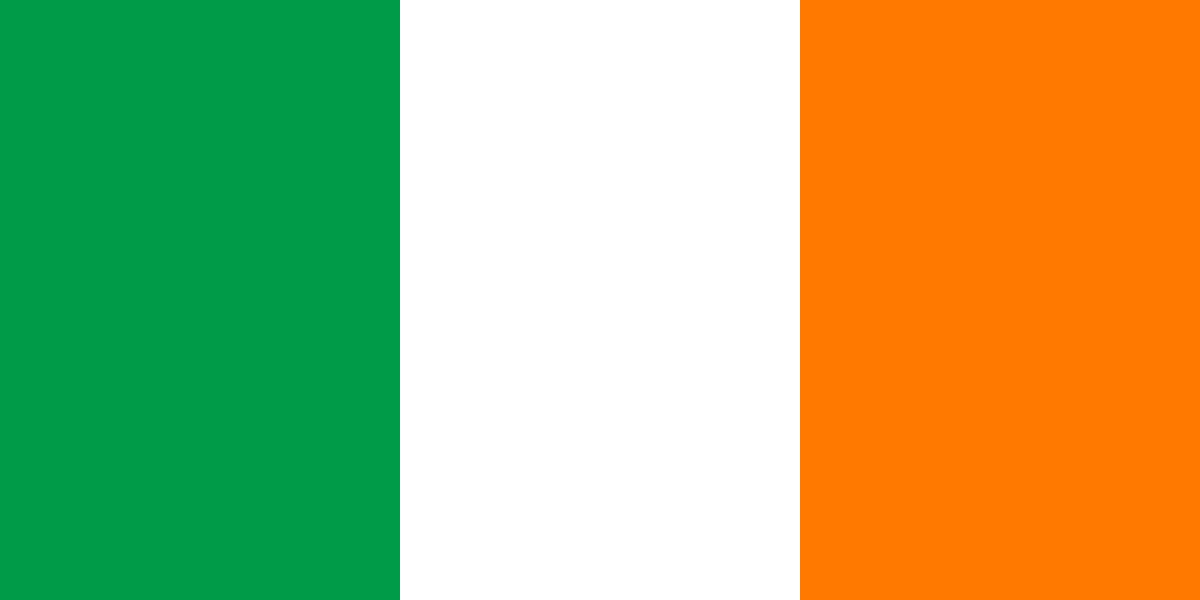 Wales
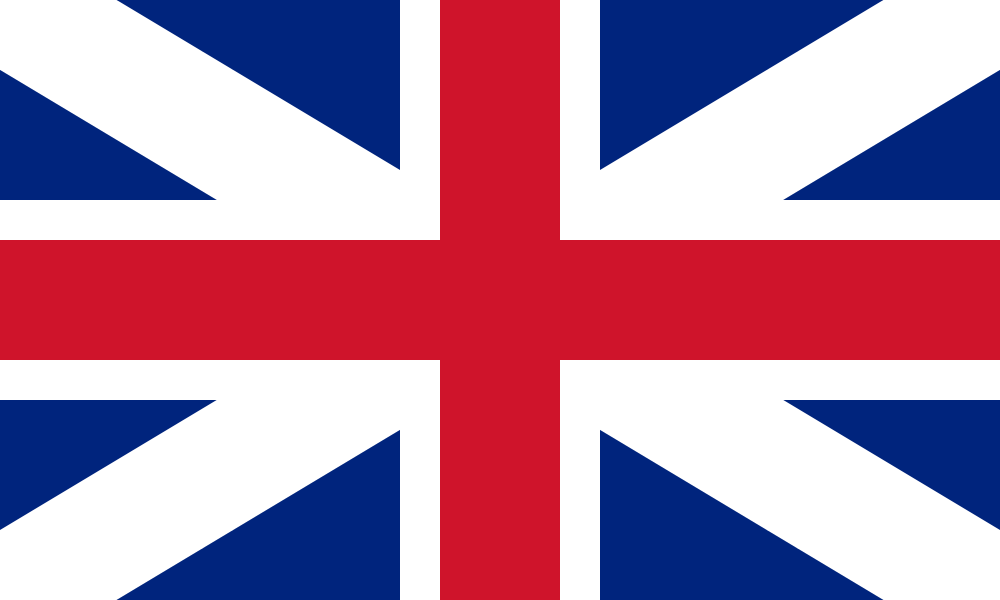 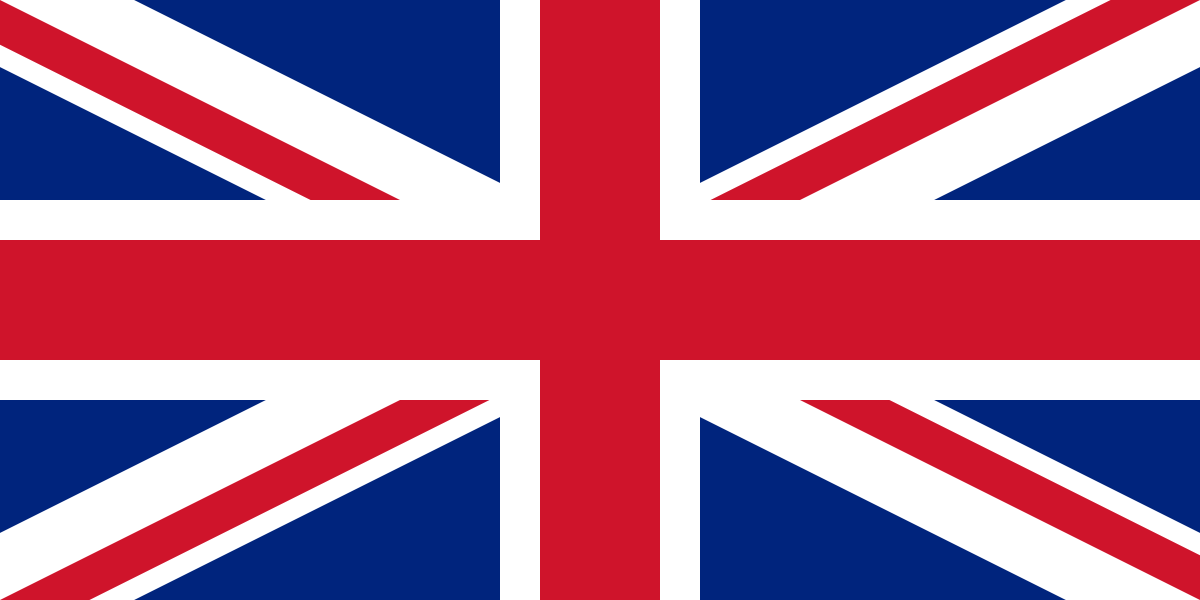 London
5
Folgen
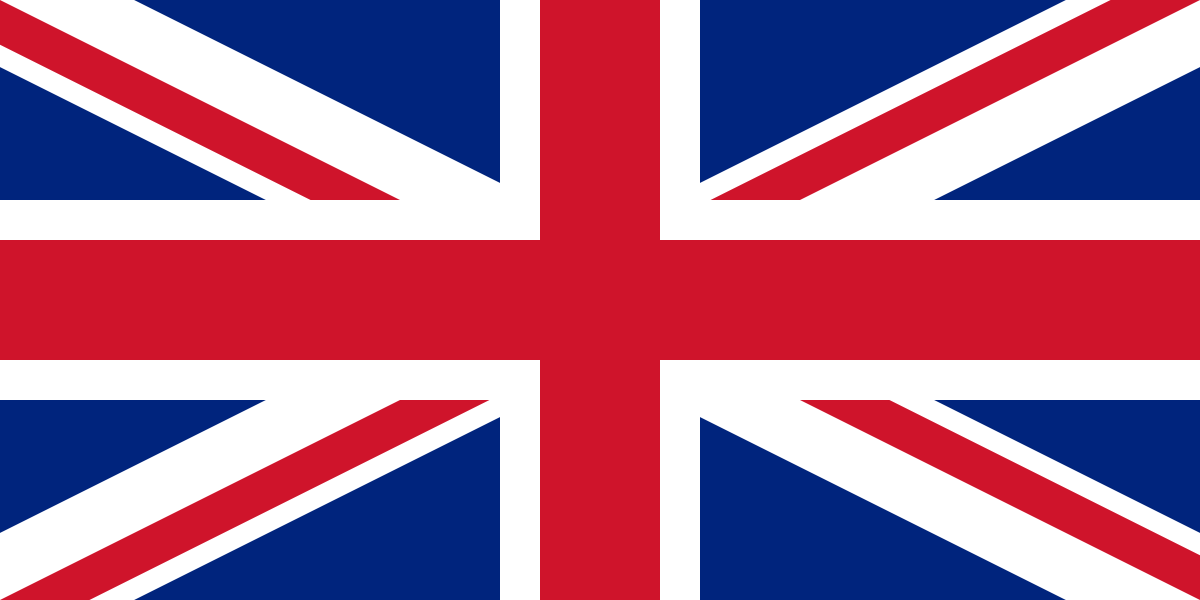 Die irisch-britischen Konflikten halten im 20. Jahrhundert an & es kommt zu den Troubles in Nordirland (1968 – 1998)
Insb. in Schottland kommt es vereinzelt zu Unabhängigkeitsbewegungen
Z.B. Scottish Independence Referendum 2014 – Unabhängigkeit wird mit 55.3 % abgelehnt
Im Vereinigten Königreich wird die politische Macht in Teilen regionalisiert
National Assembly for Wales (1999)
Scottish Parliament (1999)
Parliament of Northern Ireland (1921 – 1972)
Northern Ireland Assemby (1998)
Für die meisten bedeutet das United Kingdom the „best of both worlds“
Gemeinsame britische Kultur & Identität
Plus: Kultur & Identität der jeweiligen Nation: England, Wales, Schottland & Irland
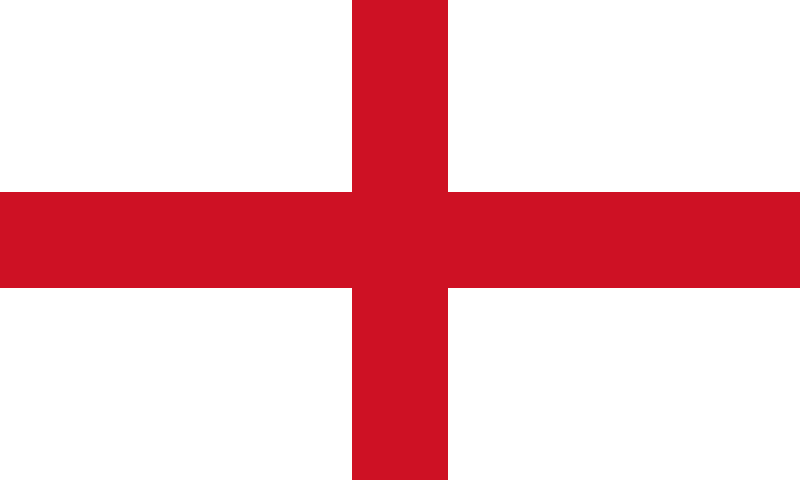 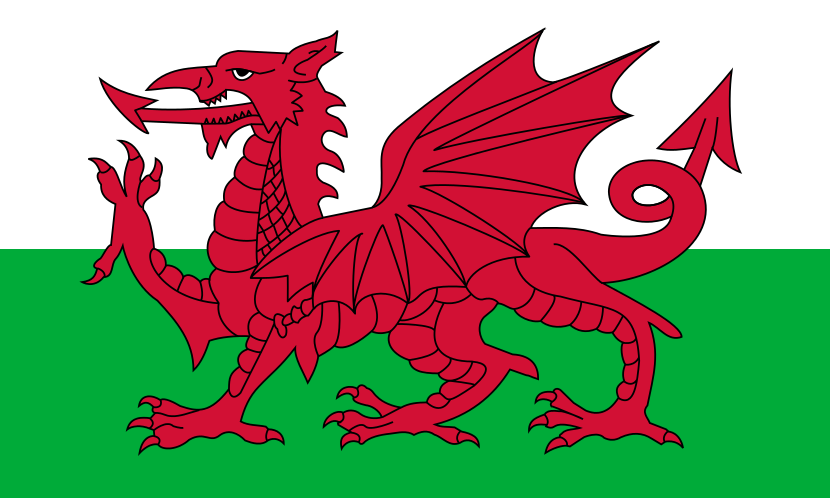 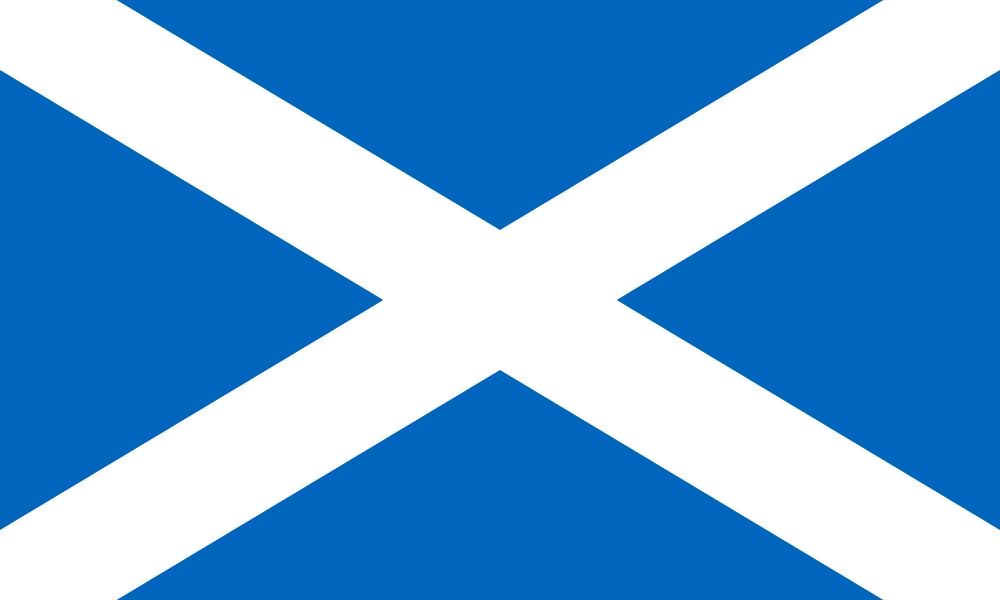 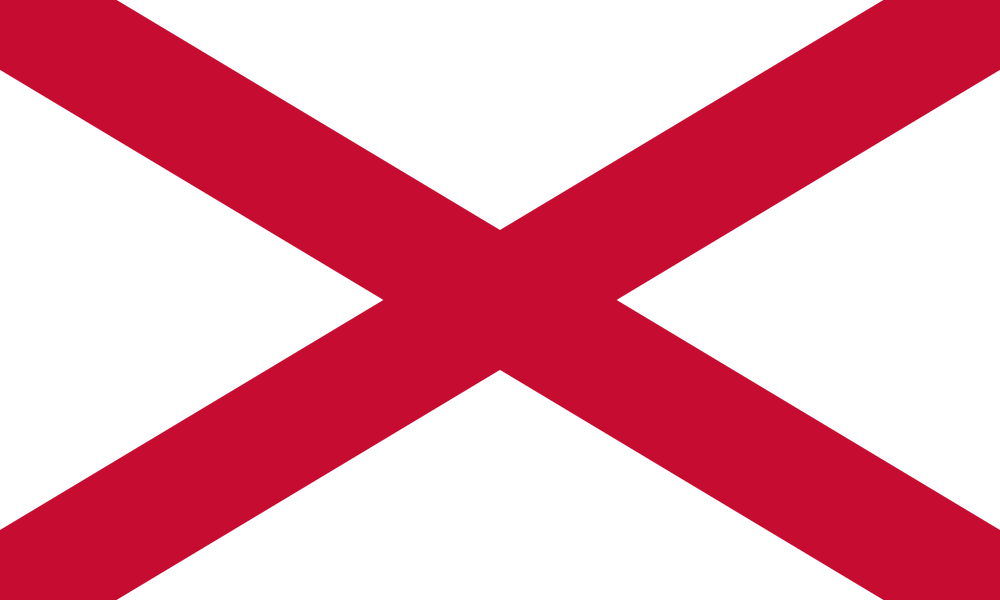 6
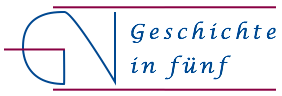 www.geschichte-in-5.de